Workshop FIP
Erhvervsområdet og informatik B – erfaringer og forhåbentlig nye idéer
Anders Lindskjold
Underviser på EUX og HHX på Campus Vejle

Medforfatter på lærerplaner og vejledninger på informatik C-B-A
Disposition
Erhvervsområdet

Erfaringer med informatik og EO

Erfaringer med informatik og EOP
Erhvervsområdet
I det merkantile erhvervsområde arbejder eleverne med virkelighedsnære problemstillinger, der bidrager til deres almene dannelse og erhvervsfaglige viden og som overskrider de enkelte fag. Eleverne undersøger og behandler virkelighedsnære problemstillinger ved hjælp af de indgående fag og faglige metoder med tilknytning til praksis.
Eksempler fra vejledningen
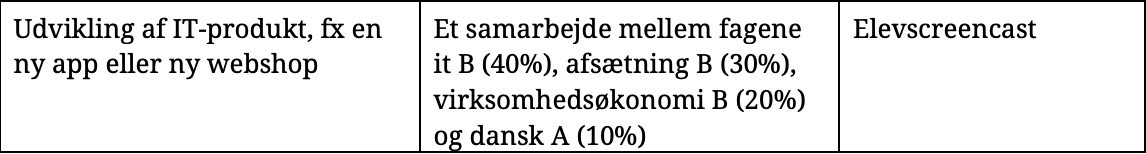 Hvad gør vi på Campus Vejle
Fokus på at lave et egentligt produkt. Informatik er et skaber fag

I EOP’en kan man aflevere et produkt som del af besvarelsen. Det øver vi gennem arbejdet med Erhvervsområdet.
Skab din egen virksomhed
Skab en virksomhed hvor genbrug og/eller bæredygtighed er en væsentlig del af forretningsidéen

Kørt som EO1 med fagene AØ, VØ, DA, EN og Informatik

Eleverne afleverer en forretningsplan og skal pitche til Young Enterprise

Informatik bidrager ved at eleverne skal lave en prototype på en hjemmeside eller app
Skab din egen virksomhed
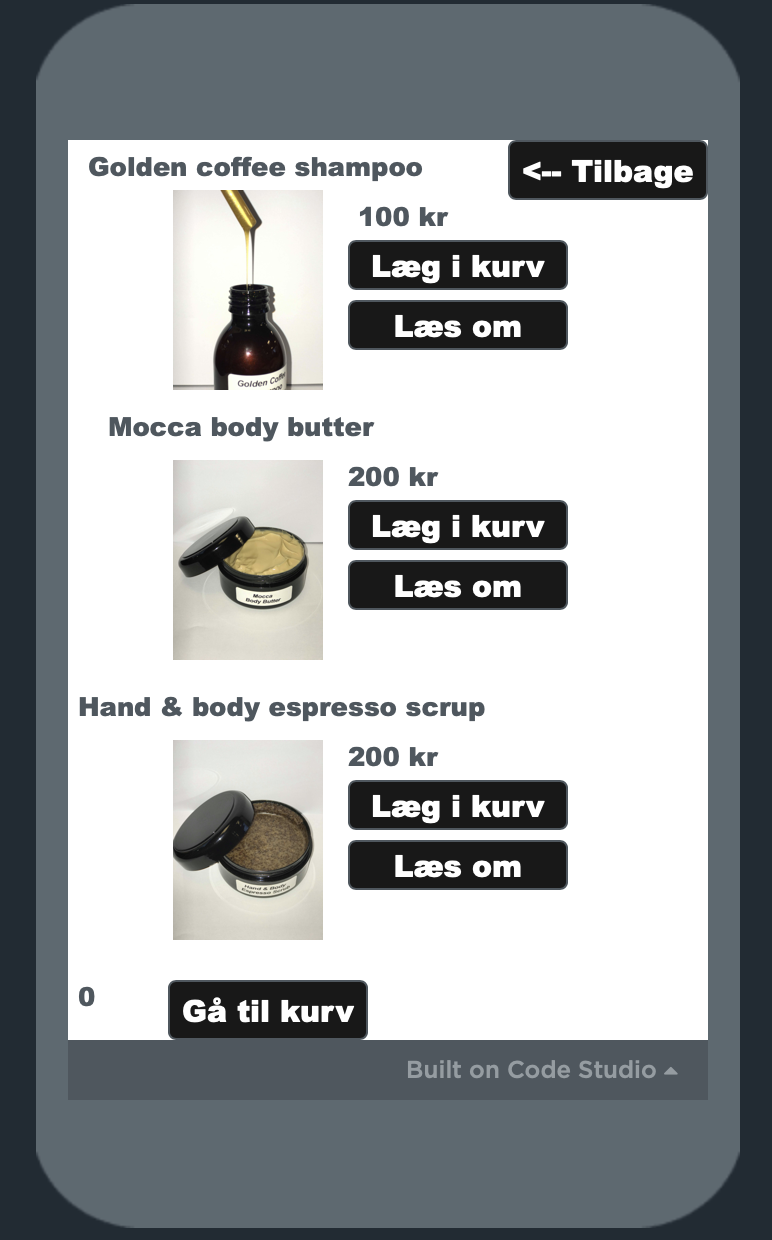 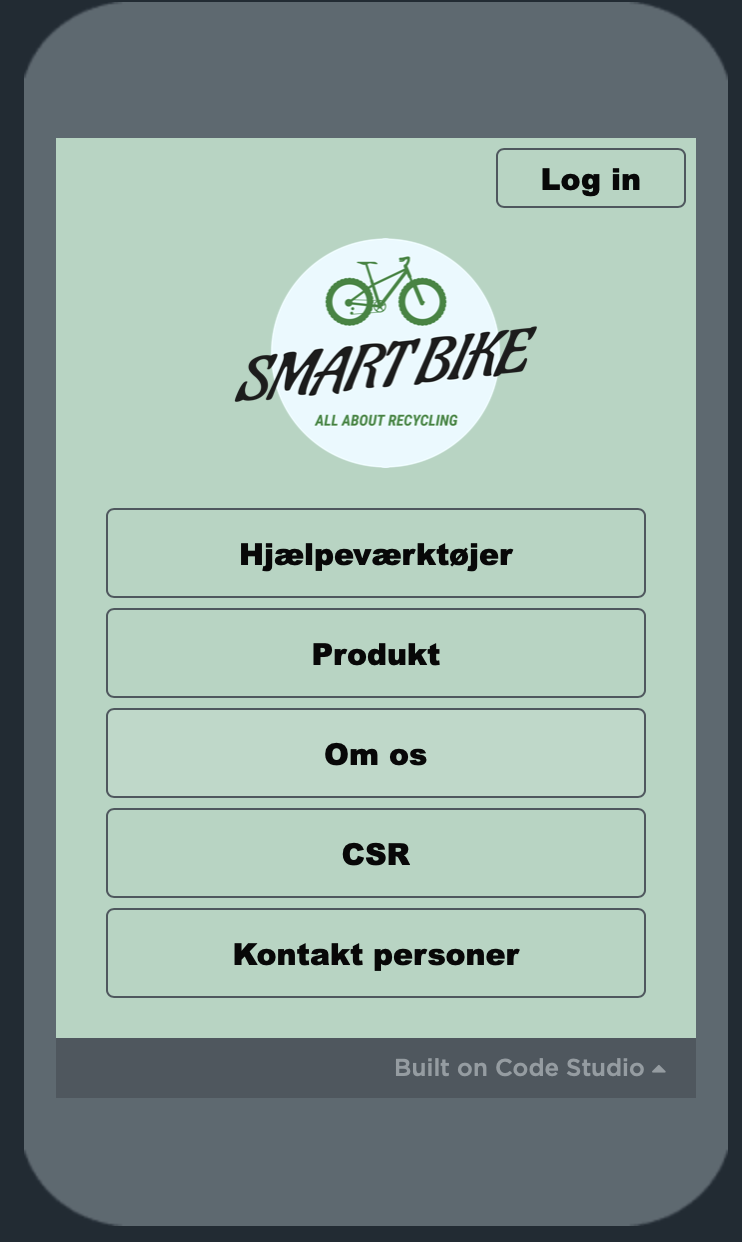 Luxwood
Hvordan kan Luxwood forsætte sin vækst og starte en digital platform for salg?

Kørt som EO2 med fagene AØ, VØ, DA, EN og Informatik

Eleverne laver en rapport med de analyser og konklusioner der ligger til grund for den webshop som de udvikler
Luxwood
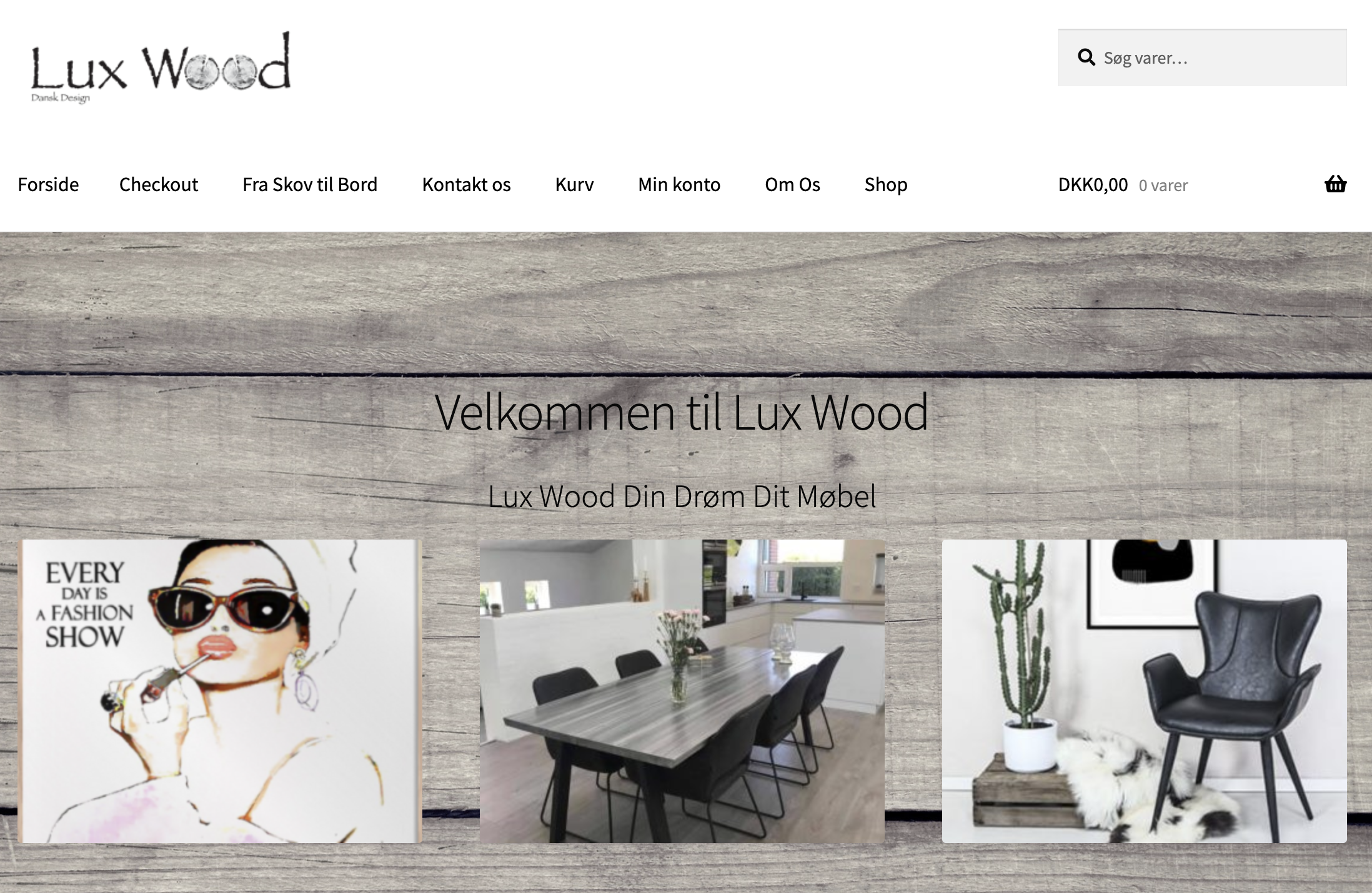 https://www.komlinjen.dk/luxwood1/
RealDeal Shoppen
Hvordan kan RealDeal Shoppen lave en pop-up webshop op til højtider og øge deres salg?

Kørt som EO2 med fagene AØ, VØ, DA, EN og Informatik

Eleverne laver en rapport med de analyser og konklusioner der ligger til grund for den webshop som de udvikler
RealDealShop
https://www.komlinjen.dk/realdeal3/product/beanie/
DB Schenker
Hvordan kan DB Schenker vækste indenfor multimodal transport?

Kører lige nu som EO3 med fagene AØ, VØ, DA, EN og Informatik

Eleverne skal lave en markedsundersøgelse og finde kritiske succesfaktorer og ikke mindst komme med handlingsforslag. De skal komme med forslag til hvordan IT kan spille en rolle

En gruppes foreløbige prototype:https://studio.code.org/projects/applab/XSSqTGHYcdgOnRhPVeLStw47pPR0NHs5YSrome39ZDg
EOP
Informatik betragtes som merkantilt fag og kan kobles med alle de andre fag

Mulighed for at lave et produkt der ”tæller med”

Mange muligheder. Jeg prøvede Inf/VØ, Inf/AØ, Inf/DA, Inf/EN og Inf/kulturforståelse
Eksempler på problemformuleringer
Informatik og Engelsk:Redegør for hvordan virksomheder beskytter sig mod hacking og nedbrud af deres hjemmesider.Analyser to artikler på engelsk der omhandler hacking og industri spionage af amerikanske virksomheder.Diskuter hvordan nedbrud og hacking har konsekvenser for virksomheder og samfund.
Eksempler på problemformuleringer
Informatik og Engelsk:Redegør for begrebet kunstig intelligens (AI) og de forskellige former.Analyser en selvvalgt reklame for et AI produkt, hvori du analyserer sproget, målgruppe og filmiske virkemidler. Analyser ydermere interaktionsdesignet på produktet.Diskuter hvordan AI giver indsigt i brugerens liv og hvordan det kan anvendes.
Eksempler på problemformuleringer
Informatik og Engelsk:Præsenter kort virksomheden AmazonRedegør for udviklingen i e-handel i USA de sidste 15 år, med fokus på den anvendte teknologi og nye innovationerAnalyser amazons markedsføring med fokus på kommunikationDiskuter hvorvidt Amazon skal ændre deres fremgangsmåde for at komme ind på det danske marked
Eksempler på problemformuleringer
Informatik og Kulturforståelse:Redegør for indvandreres situation på arbejdsmarkedet i DanmarkAnalyser hvordan en app der skal kunne fremme integration i virksomheder kan opbygges og hvilke funktioner den skal indeholdeUdarbejd en prototype af en appDiskuter hvordan integration kan forbedres ved hjælp af teknologi
Eksempler på problemformuleringer
Informatik og VØ:Redegør for situationen omkring Idémøblers navneskifte til IlvaLav en regnskabsanalyse for IDdesign Analysere hvordan man kan udvikle en app til at øge kundetilfredshedenProdukt - Udvikle en prototype på app’enDiskuter hvordan teknologiske løsninger kan optimere virksomheders økonomi og påvirker strategien
Eksempler på problemformuleringer
Informatik og AØ:Redegør for udviklingen i nethandlen i Danmark og hvordan big data anvendes i webshops Analyser konkurrencesituationen for flowr.dk og analyser Flowr.dk’s webshop ud fra både et it og afsætningsmæssigt perspektiv Diskuter hvordan en udvidet brug af big data og algoritmer vil påvirke nethandlen